Engineering Vocabulary
Jermon Clark
Monday 10.19.15
1st period
arcs
Arc is a part of the circumference of a circle or other curve.
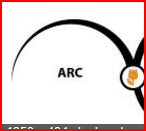 Isometric line
A line (as a contour line) drawn on a map and indicating a true constant value throughout its extent.
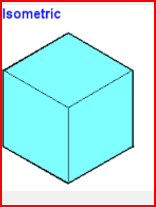 overlay
cover the surface of (a thing) with a coating.
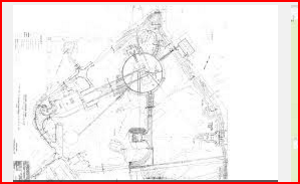 axis
a fixed reference line for the measurement of coordinates.
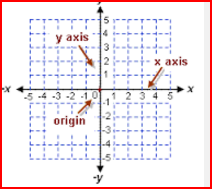 Isometric sketch
Isometric Projection is a method for visually representing three-dimensional objects in two dimensions in technical and engineering drawings. It is an axonometric projection in which the three coordinate axes appear equally foreshortened and the angles between any two of them are 120 degrees.
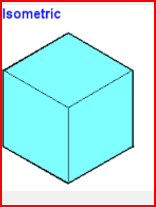 plane
a flat surface on which a straight line joining any two points on it would wholly lie.
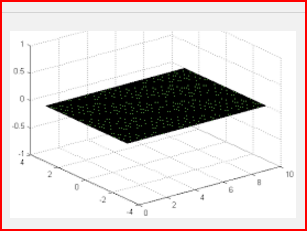 Composition
the nature of something's ingredients or constituents; the way in which a whole or mixture is made up.
Point
a dot
spacedconcentric circles
An archery target, featuring evenly spaced concentric circles that surround a "bullseye".  Kepler's cosmological model formed by concentric spheres and regular polyhedra. In geometry, two or more objects are said to be concentric, coaxal, or coaxial when they share the same center or axis.
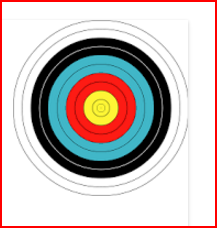 line
a long, narrow mark or band.
Proportion
a part, share, or number considered in comparative relation to a whole.
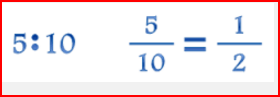 ellipse
a regular oval shape, traced by a point moving in a plane so that the sum of its distances from two other points (the foci) is constant, or resulting when a cone is cut by an oblique plane that does not intersect the base.
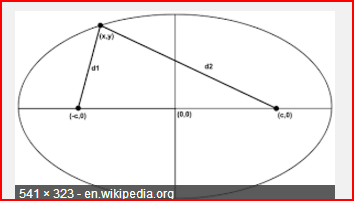 Nonisometric
of, relating to, or characterized by equality of measure; especially : relating to or being a crystallographic system characterized by three equal axes at right angles.
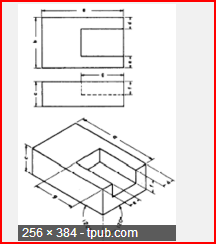 radius
a straight line from the center to the circumference of a circle or sphere
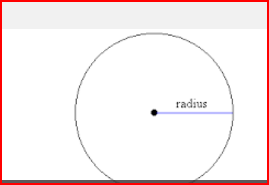 lines
Multiple long, narrow mark or band.
Tangent arcs
the angle, measured in radians, that has a tangent equal to a given number.
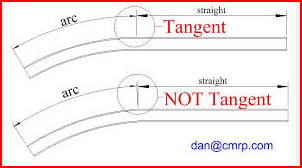 guidelines
a general rule, principle, or piece of advice
OBLIQUE DRAWING
Definition of OBLIQUE DRAWING. : a projective drawing of which the frontal lines are given in true proportions and relations and all others at suitable angles other than 90 degrees without regard to the rules of linear perspective.
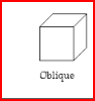 texture
the feel, appearance, or consistency of a surface or a substance.
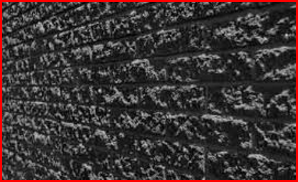